Quiz «Australia»
Give the predictable answer
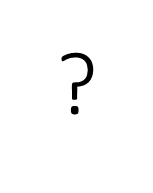 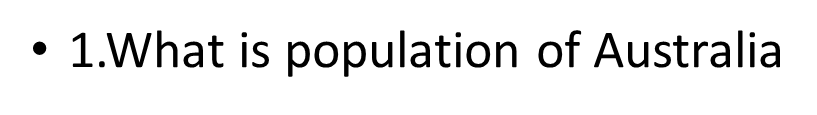 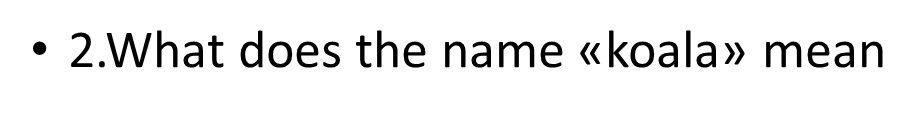 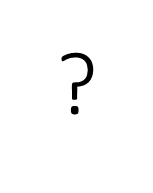 ?

3. What colour is the flag of Australia?
4. Which are the national colours?
5. What animals can be seen on Australia’s coat-of-arms?
6. When was Australia discovered?
7. When did the Aborigines arrive in Australia?
8. What was Australia for the British government in the past?
9. Which is the longest river?
10.Which is the biggest source of income(доход) in Australia?
Find the question for the answer
1. In 1606
2. Blue , red and white
3. 18 m people
4. The Darling
5. No water
6. prison
7. The kangaroo and emu
8. Wool
9. Green and gold
10. 40 000 years ago
Check your aswers
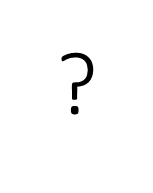 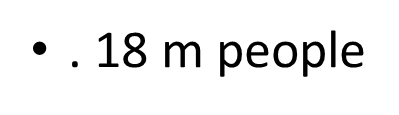 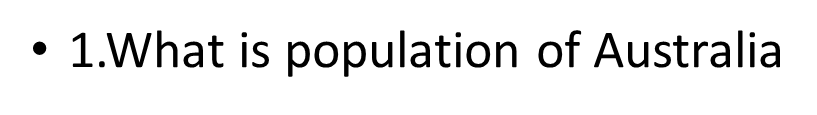 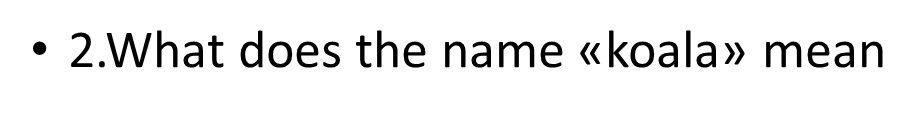 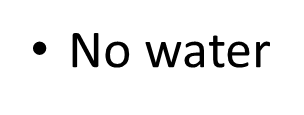 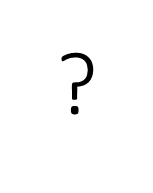 ?!

3. What colour is the flag of Australia?
4. Which are the national colours?
5. What animals are on Australia’s coat-of-arms?
6. When was Australia discovered?
7. When did the Aborigines arrive in Australia?
8. What was Australia for the British government
 in the past?
9. Which is the longest river?
10.Which is the biggest source of income(доход)?
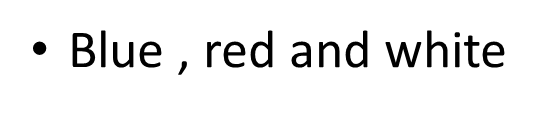 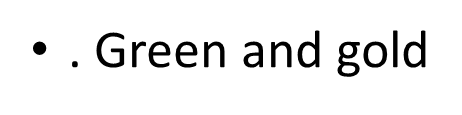 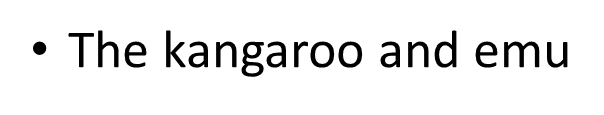 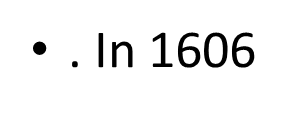 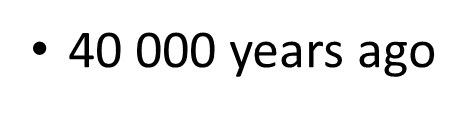 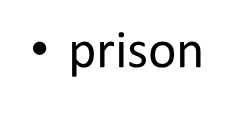 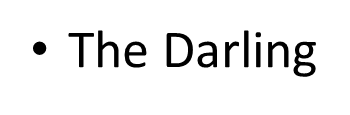 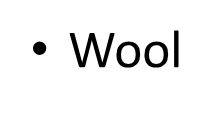 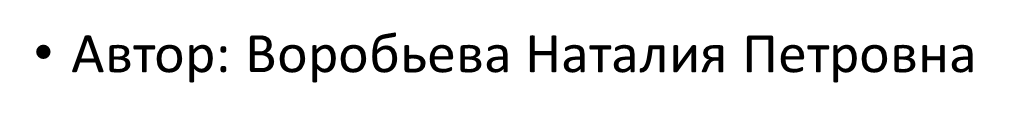